FROM PROBLEM…
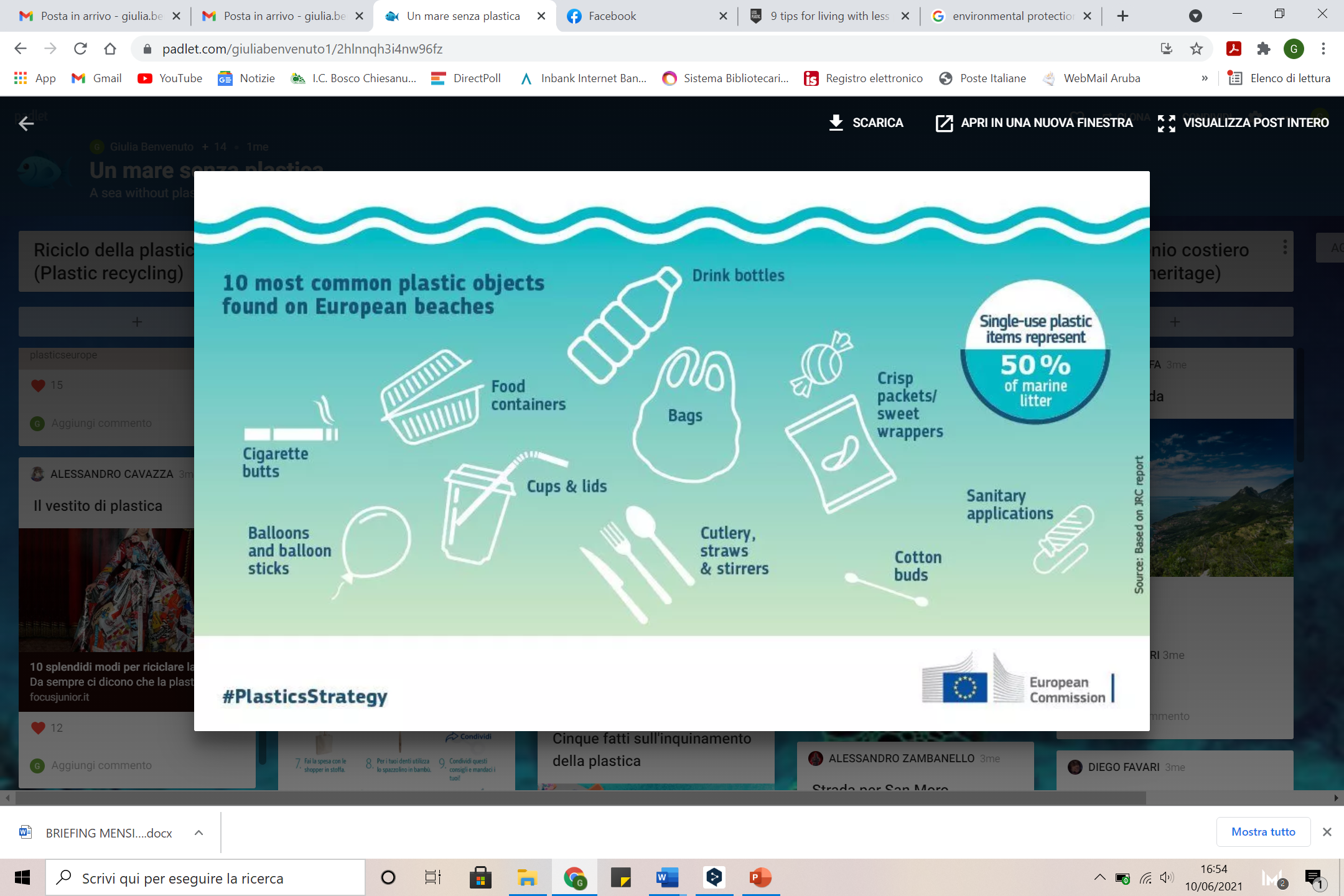 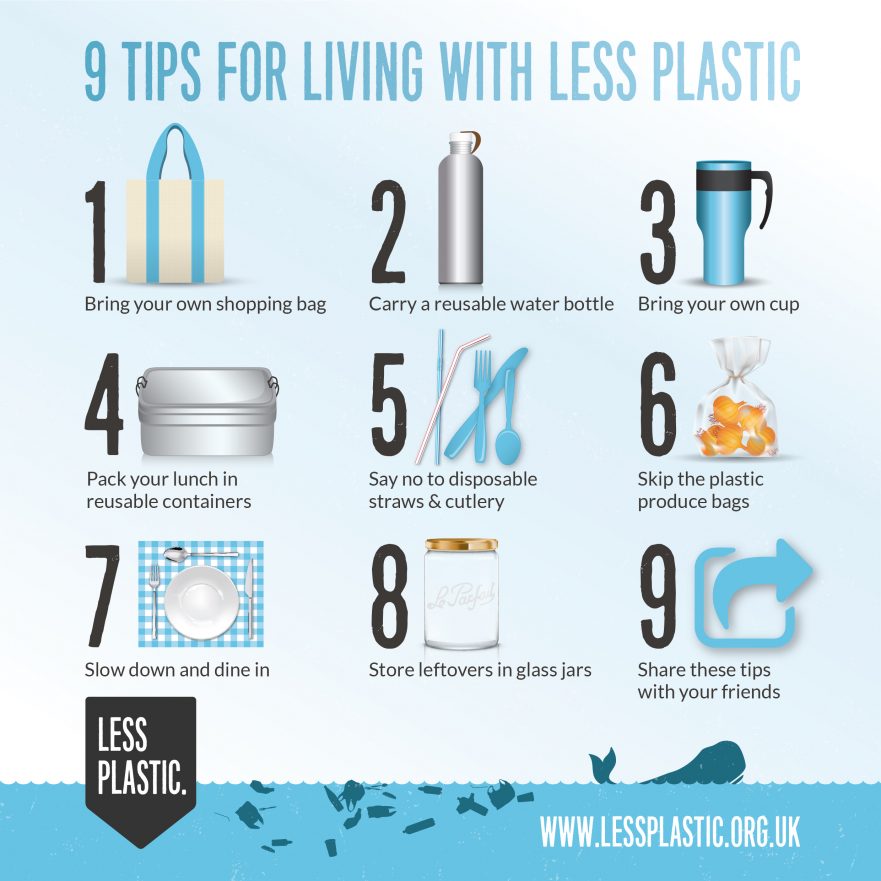 …TO SOLUTIONS!